An ethical practice framework for in-house solicitors
Jim Baxter
SRA in-house conference 12.3.25
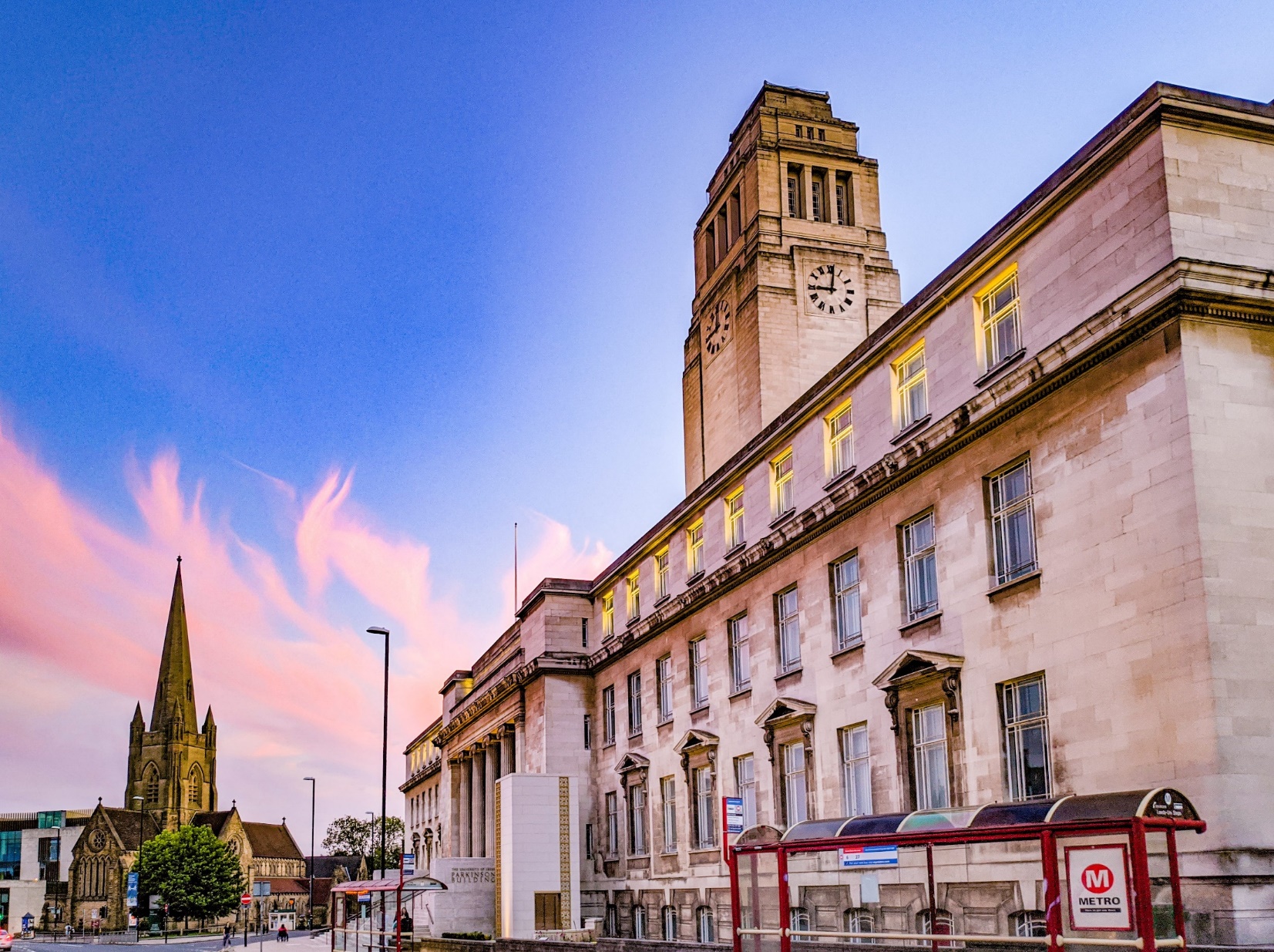 Who am I?
Dr Jim Baxter
Professional Ethics Consultant
IDEA, The Ethics Centre
University of Leeds
Commissioned by the Law Society to produce an Ethical Practice Framework for In-House Solicitors
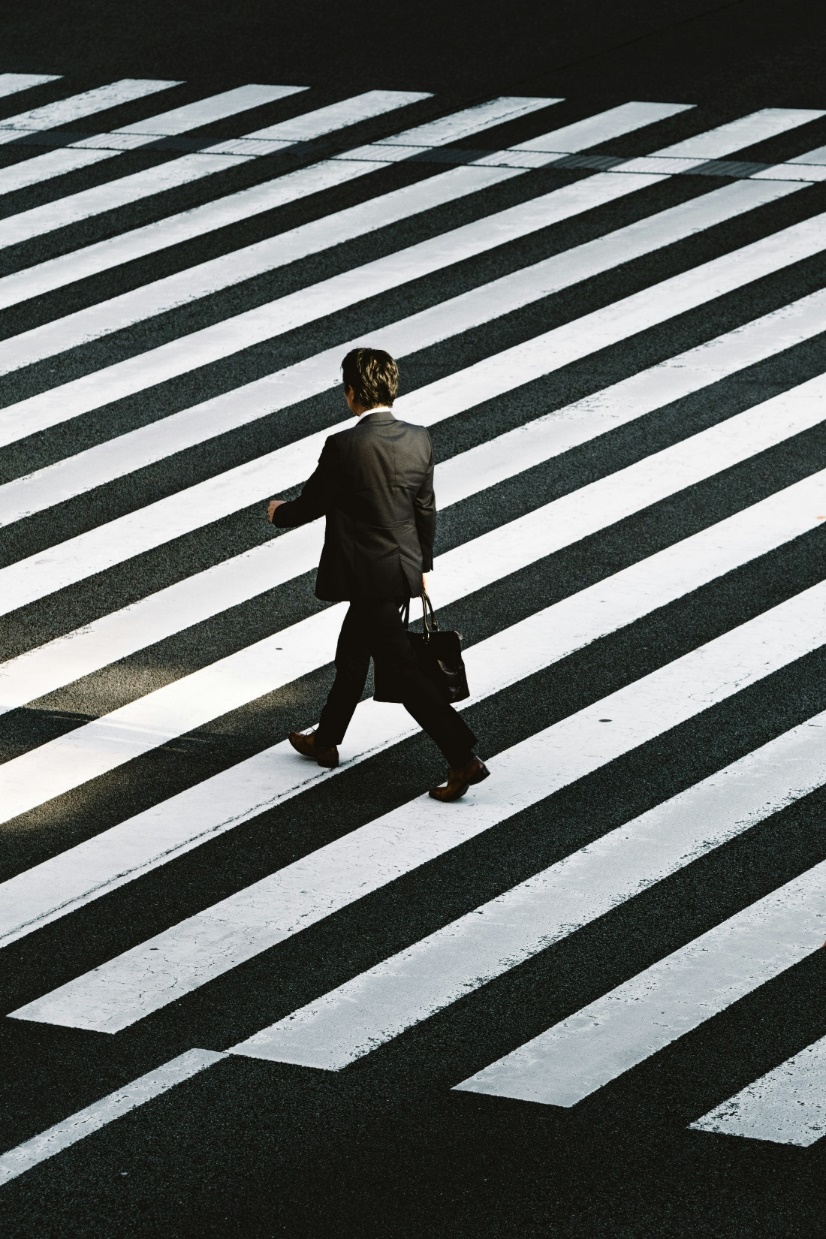 Why in-house ethics?
Part of the Law Society’s professional ethics programme: Changing Ethical Landscapes.
An important (more than 20% of solicitors in England and Wales) and relatively under-examined segment of the profession.
Potentially exposed, vulnerable.
In-house ethics is complex.
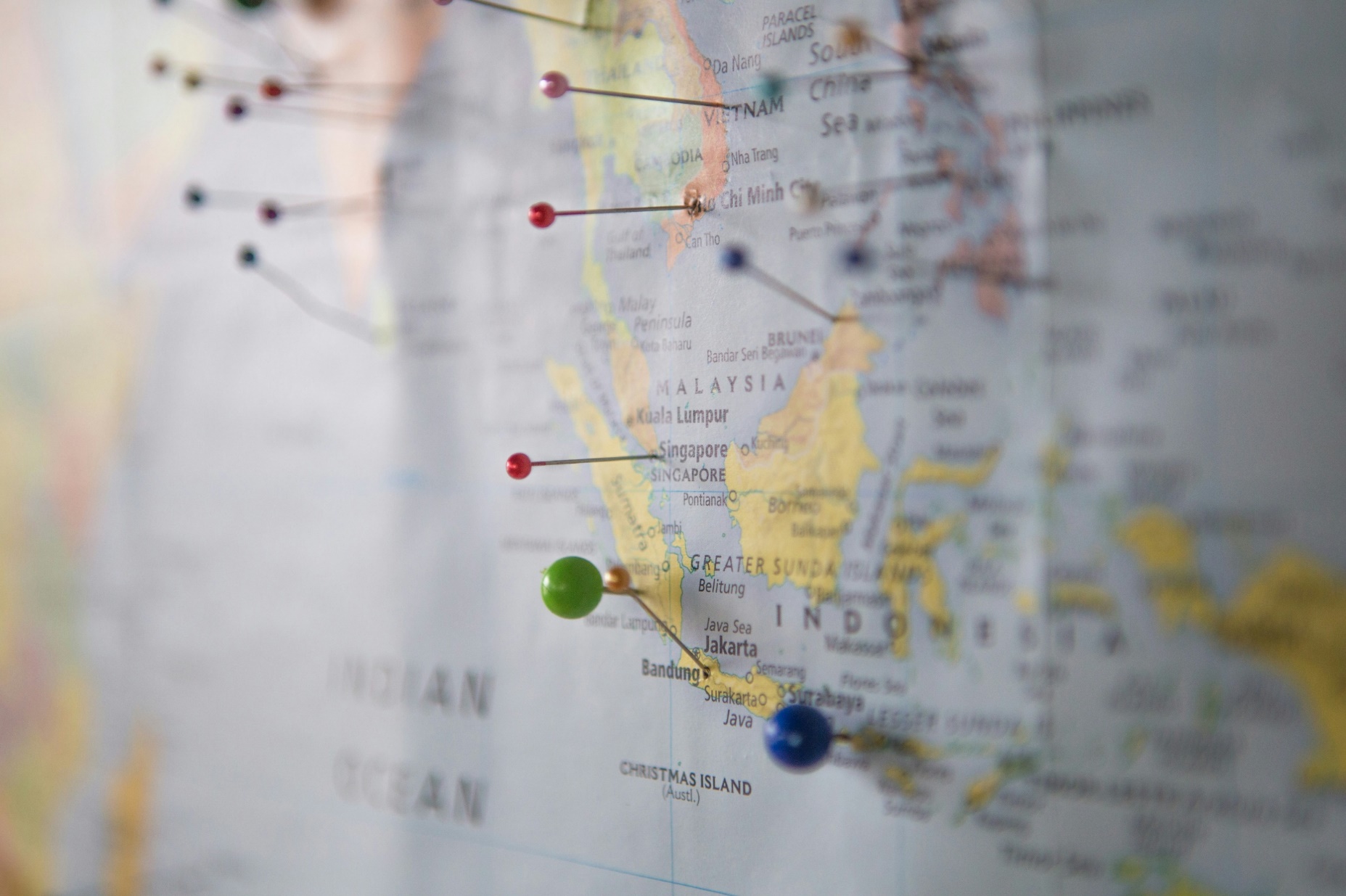 What did we do?
Three rounds of research:
Survey
Expert interviews
Further interviews and focus groups
Scoping and development phases.
What is the ethical practice framework?
Not regulation. Complementary to the SRA’s guidance for in-house solicitors.
Supporting in-house solicitors in meeting their ethical challenges.
Helping them balance influence and independence.
Three levels of support:
Individual understanding and skills.
Strengthening the position of in-house solicitors in organisations.
Professional support and solidarity.
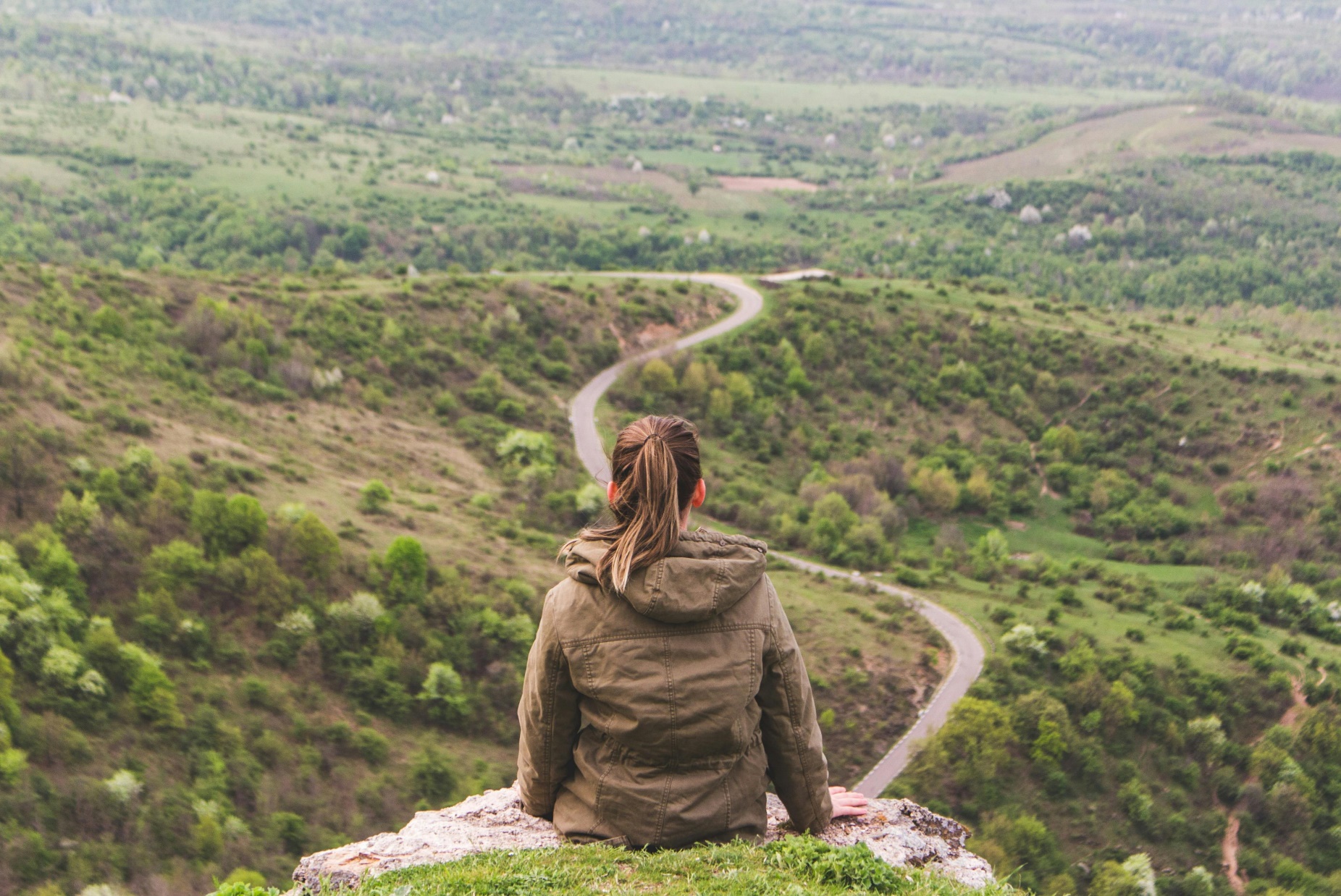 What next?
Launching soon in beta/consultation phase (date tbc).
Feedback from The Law Society members to be reflected in final version.
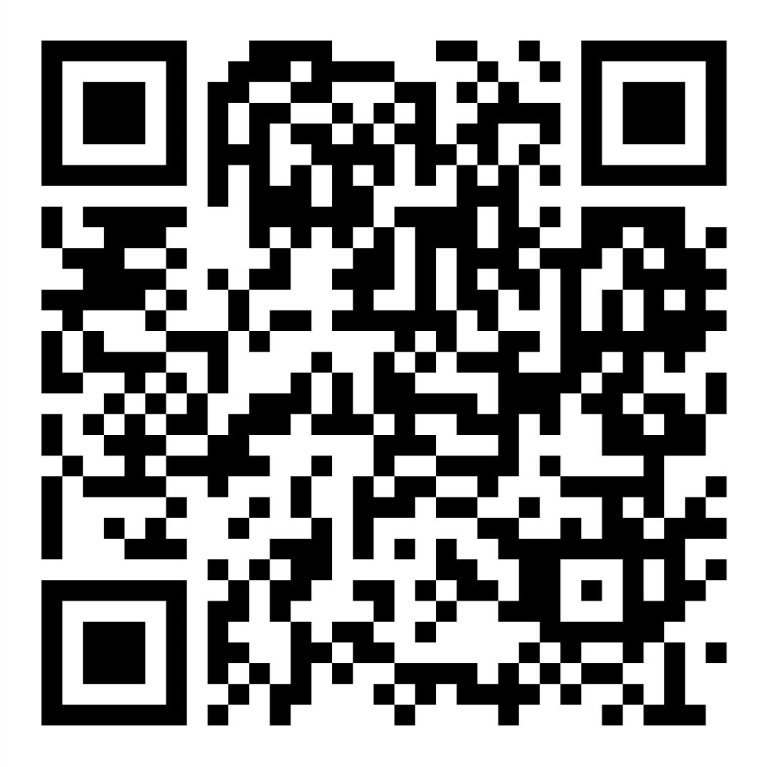 Use the QR code to register to be kept informed: https://act.lawsociety.org.uk/page/158053/subscribe/1
And/or get in touch at j.d.baxter@leeds.ac.uk